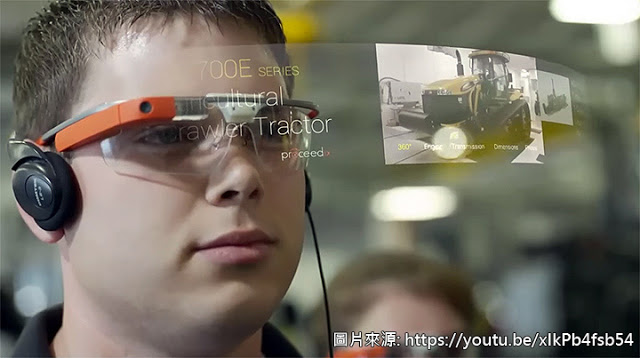 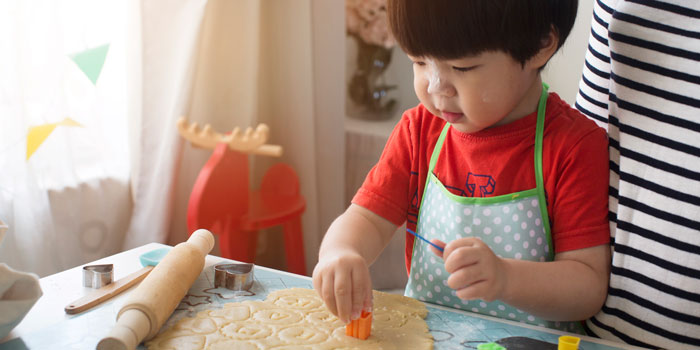 Trending

Educational is who you are working with
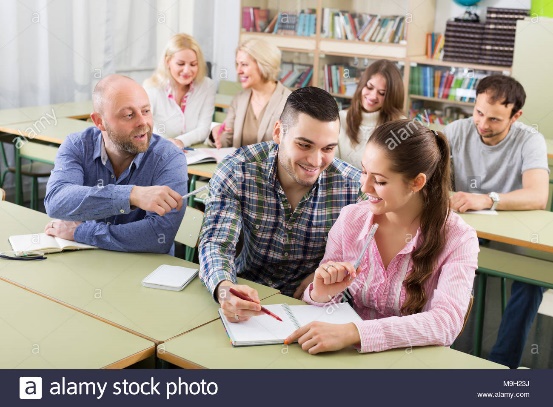 Technology
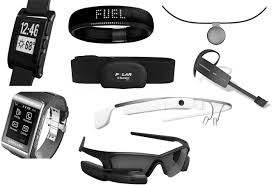 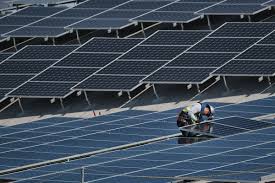 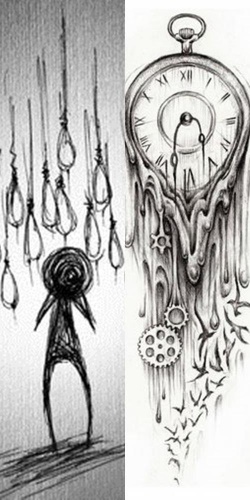 Create a word bank for discussion




Open a shared document 
and share common notes
Distance learning
collaborative learning
Reduced attention spans of students
Rewards for reducing ones carbon footprint
Every coin has two sides
Carbon footprint
How to teach critical thinking
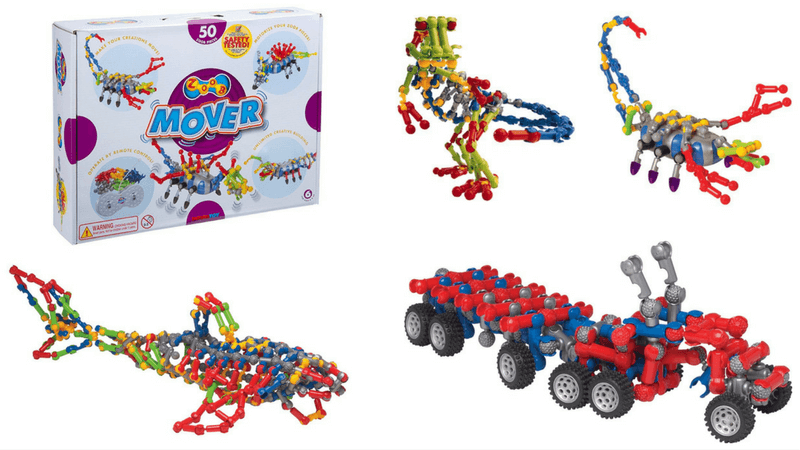 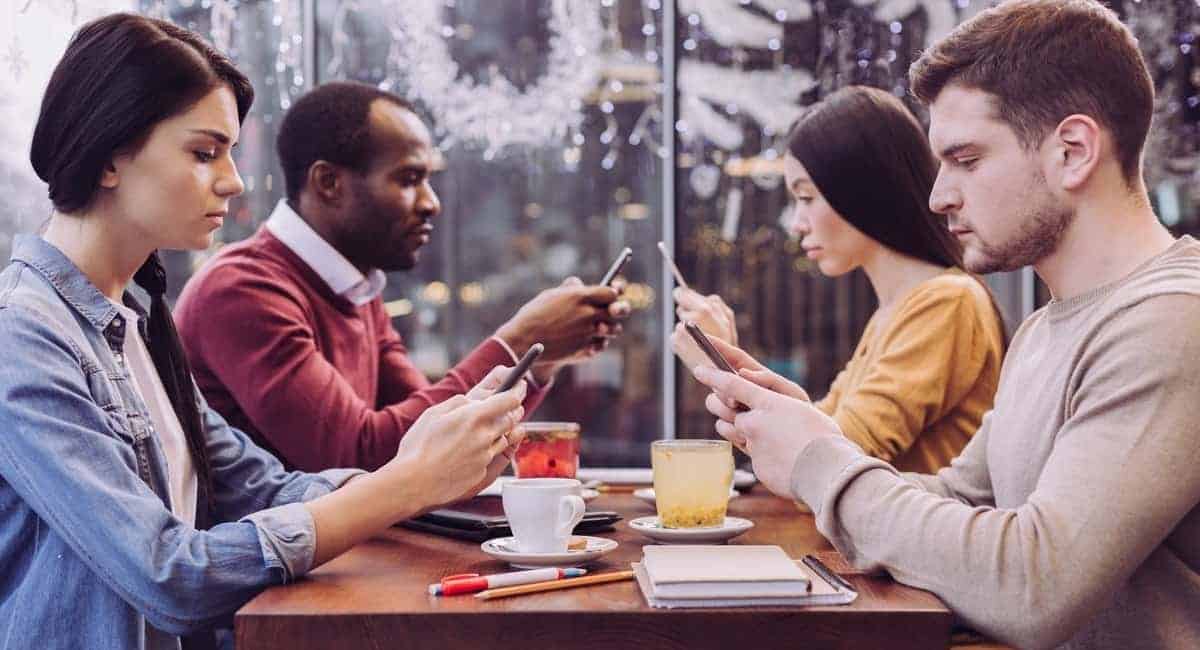 In groups that are highly attuned and sensitive to each other ideas can flow.
How can teachers take more risks?
How to prepare for jobs that don’t yet exist?
Change our thinking and change the solution
Christopher Bauman – www.chrisbauman.com.au
Asynchronous learning
1.    Disruptive technology?  Environmental disruption?
____________________________________________________________________________________________?
Advanced Question Words
2.  Blockchain makes trust obsolete ___________________________________________________________________________________________ ?
Touch on
Carbon footprint
3.  Technology – help or hindrance / distraction?  ___________________________________________________________________________________________ ?
Differentiation
4 How do you enjoy the real world? ___________________________________________________________________________________________ ?
Quite frankly
blockchain
5.  Should using technology be fun? ___________________________________________________________________________________________ ?
Internet – a space for asking questions
6. How  can classrooms collaborate with each other? ___________________________________________________________________________________________ ?
Peer to peer network
Collaborative technology
Easily distracted generation
7.  Try asking questions to ascertain a piece of technology hat your friend ahs thought of. ___________________________________________________________________________________________ ?
10 second customer grab
8.Organisaational skills __________________________________________________________________________________ ?
Pushing the envelope.
Christopher Bauman – www.chrisbauman.com.au
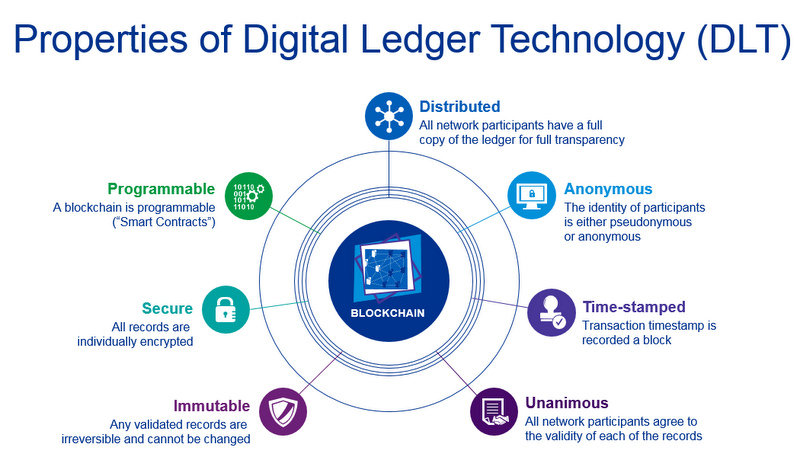 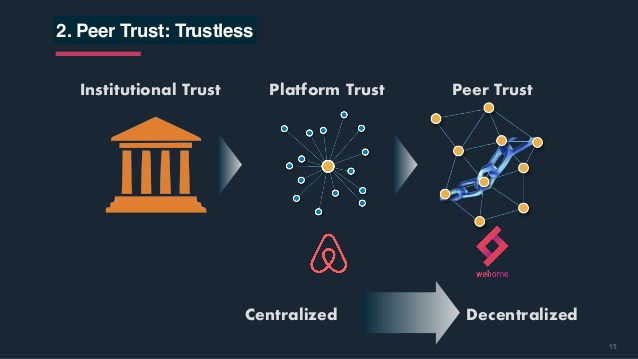 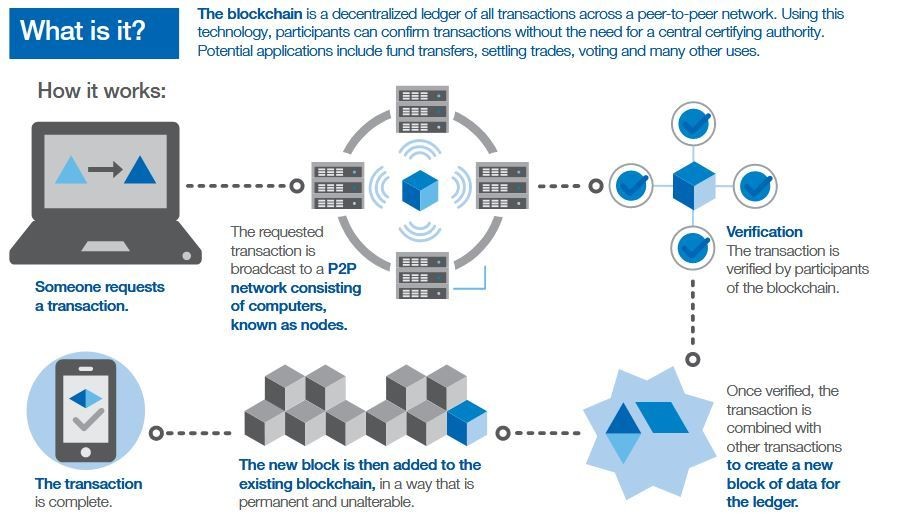 Blockchain